Figure 2.1
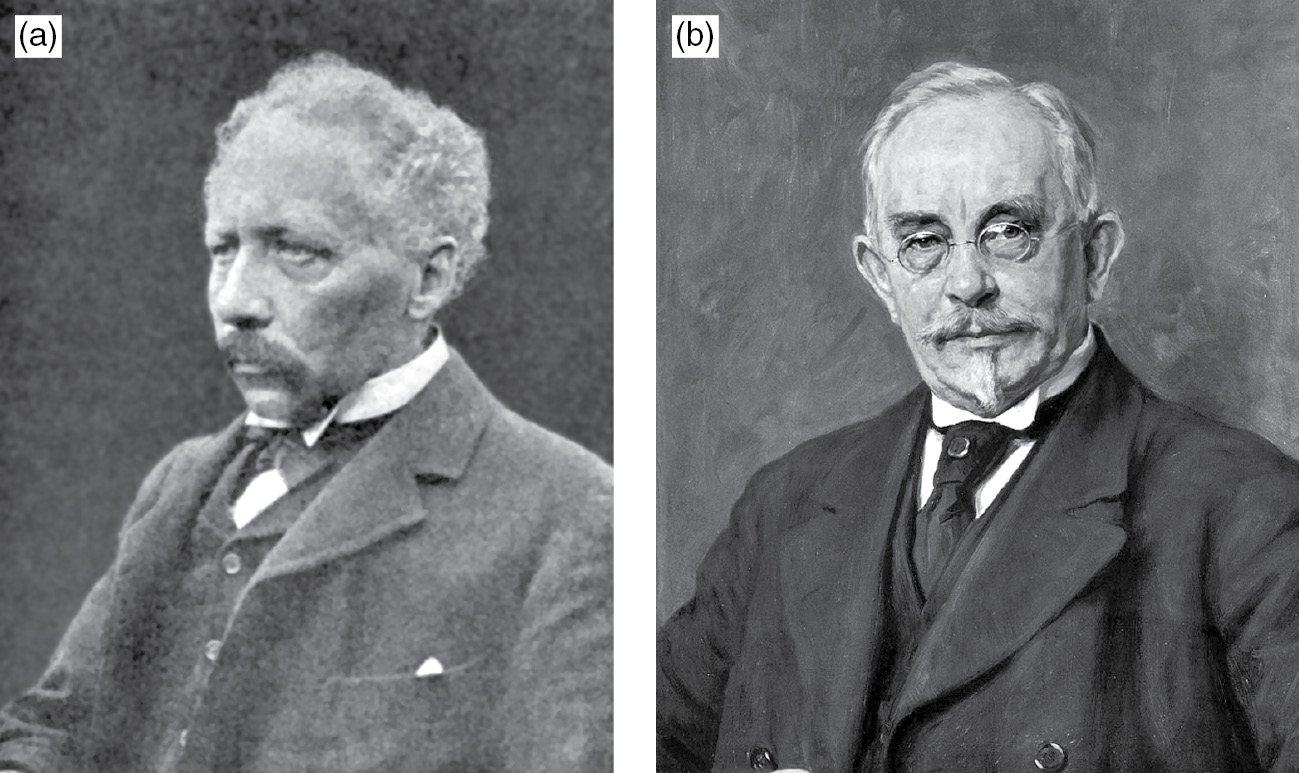 Figure 2.2
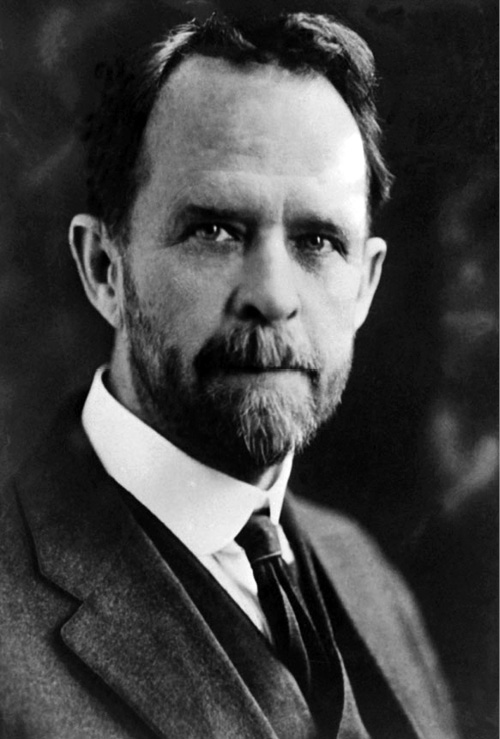 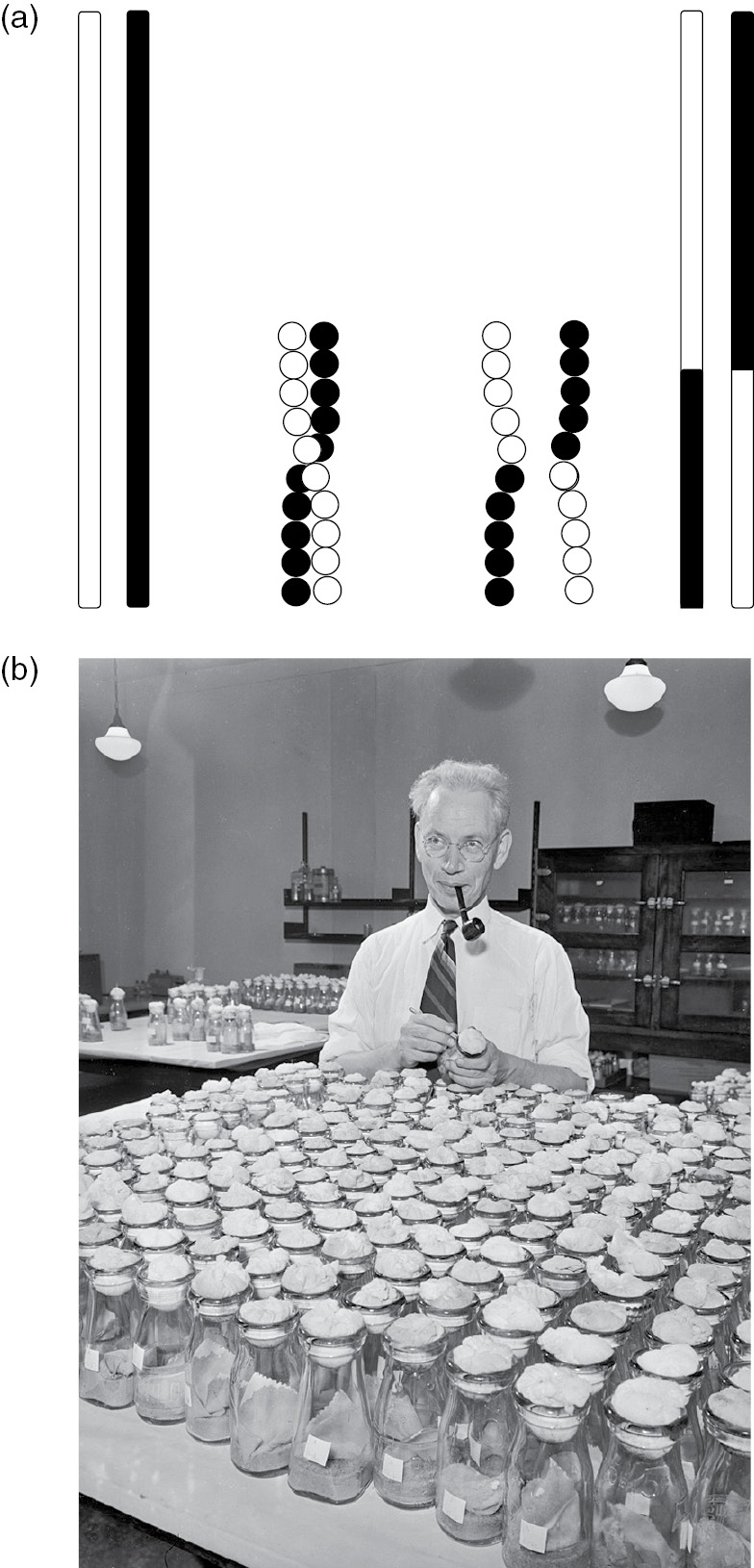 Figure 2.3
Figure 2.4a
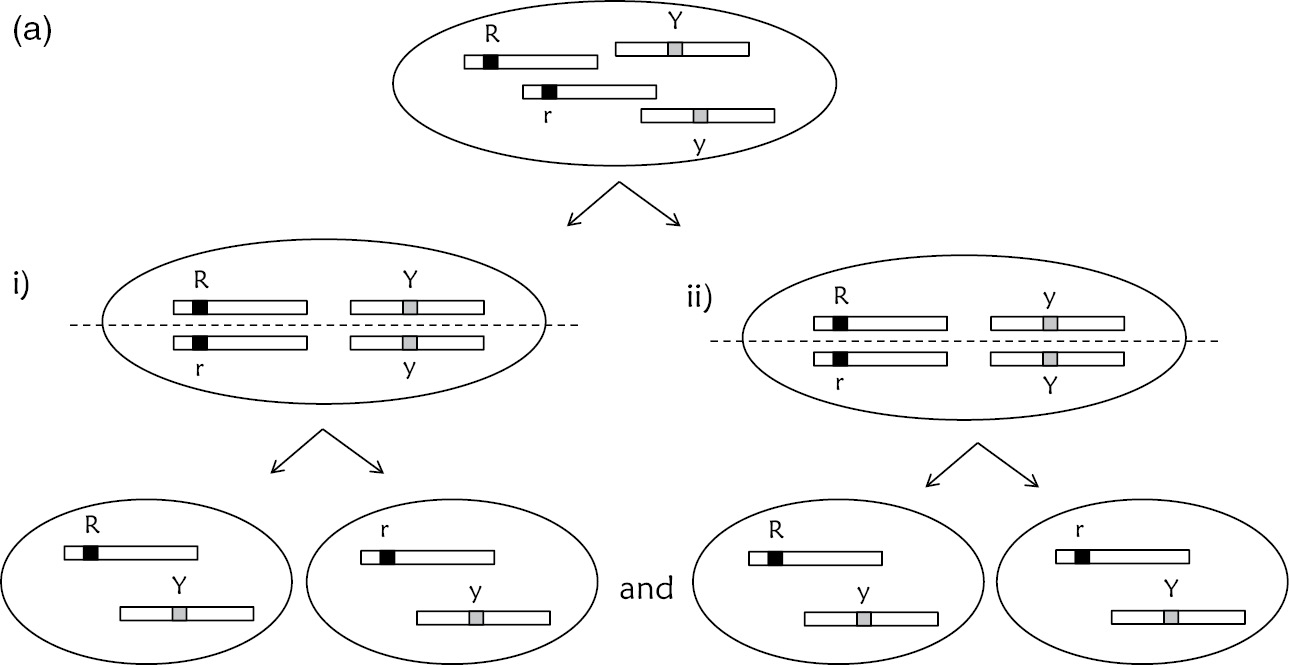 Figure 2.4b
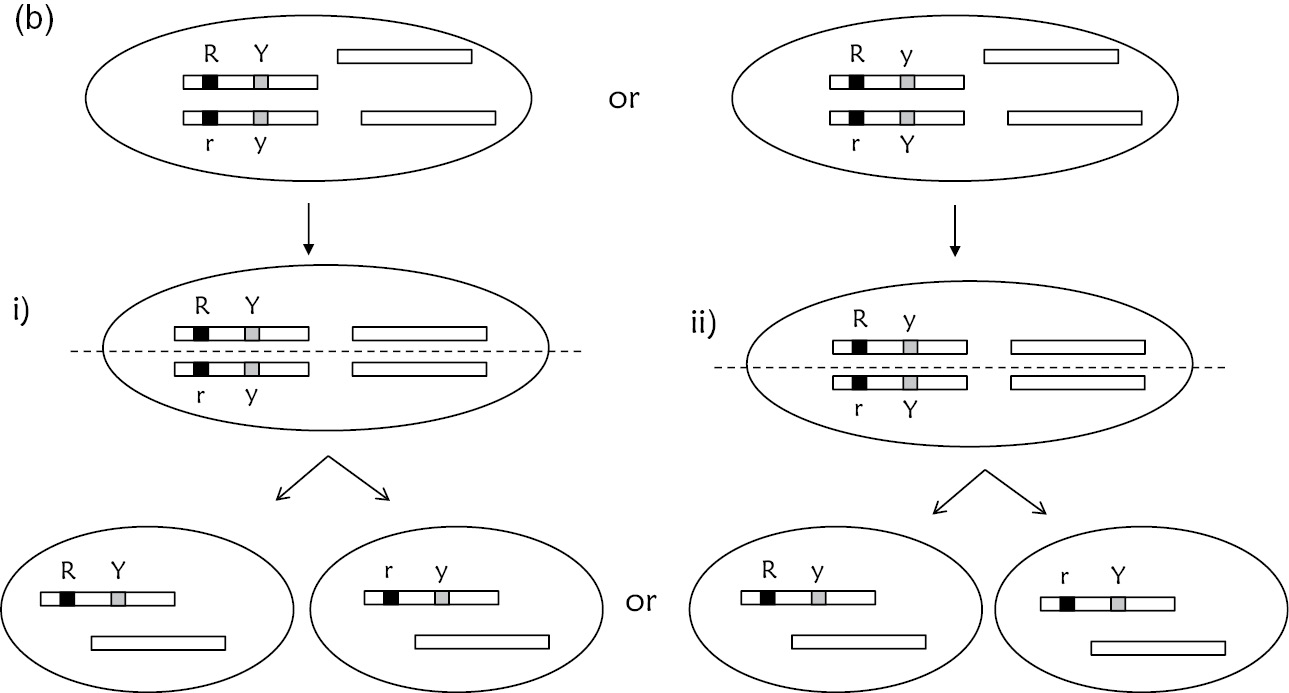 Figure 2.5
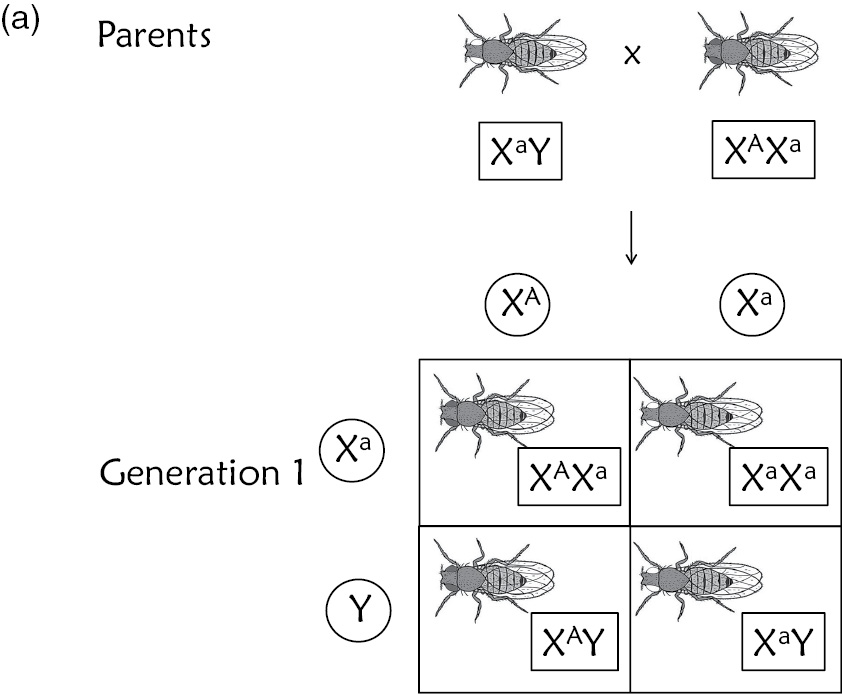 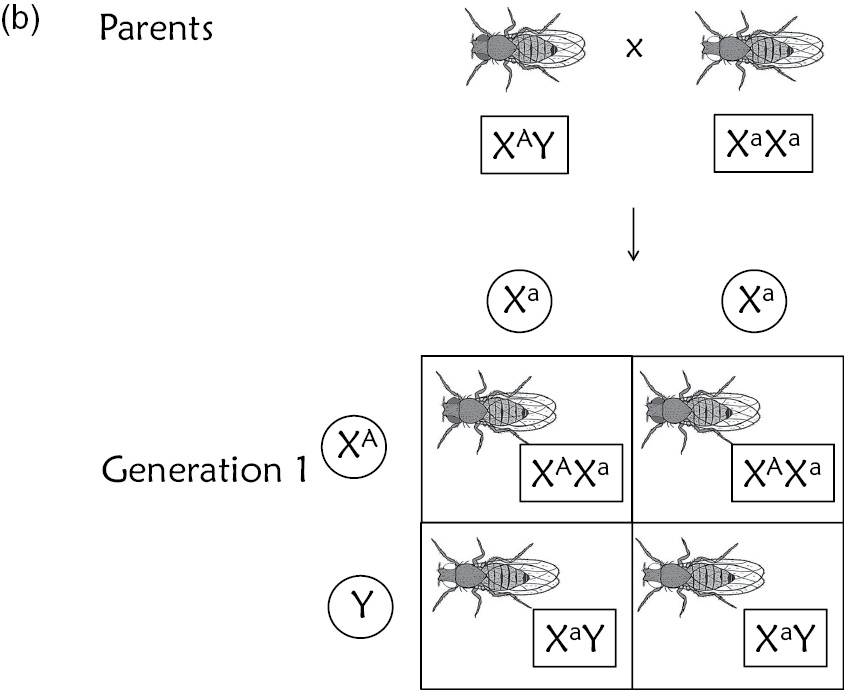 Figure 2.6
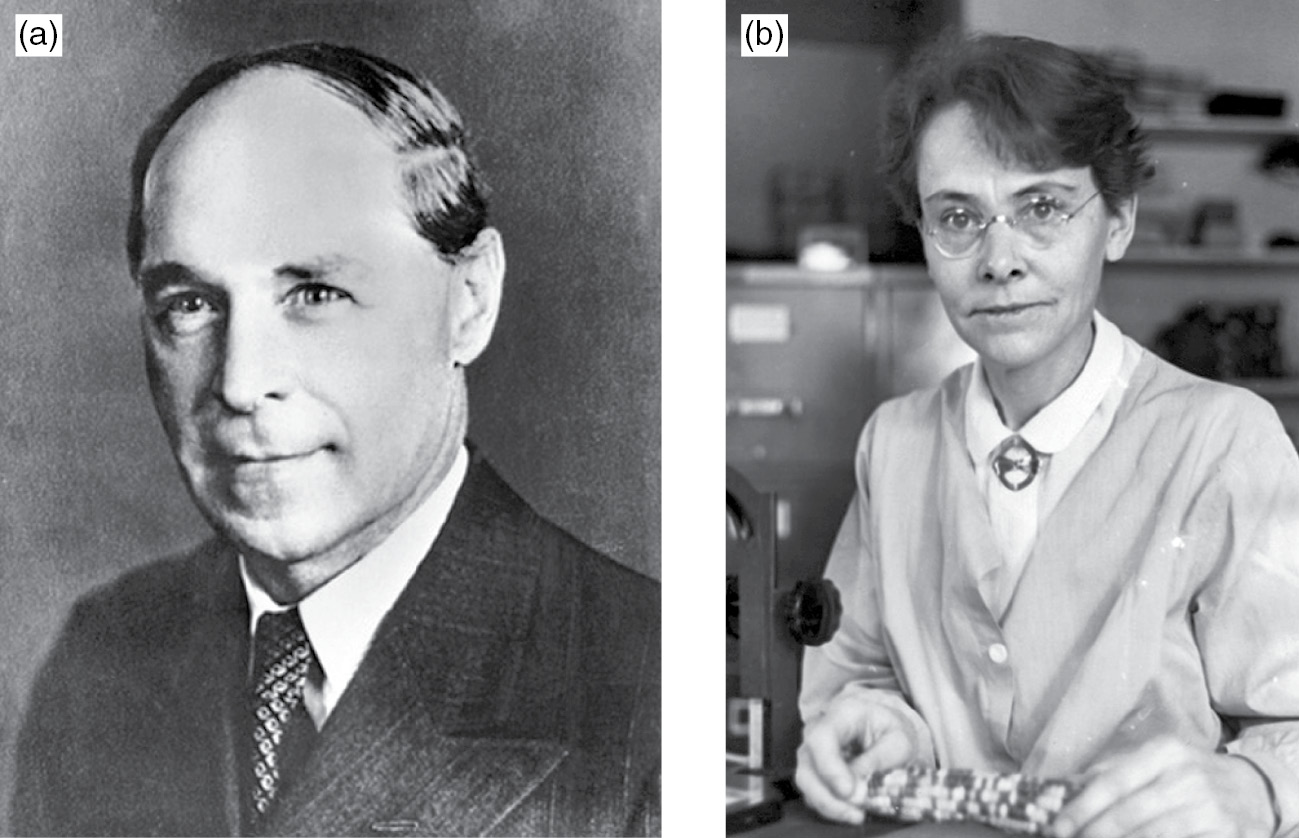